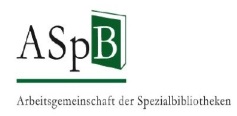 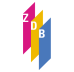 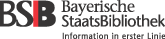 Vertretungen der Öffentlichen Bibliotheken
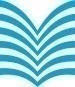 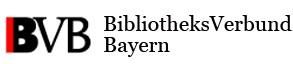 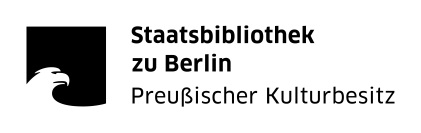 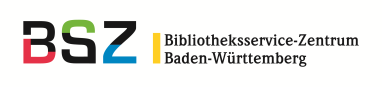 Schulungsunterlagen derAG RDA
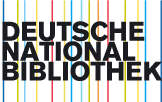 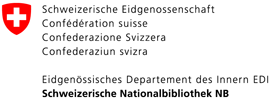 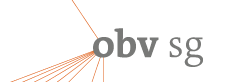 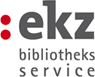 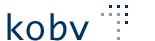 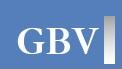 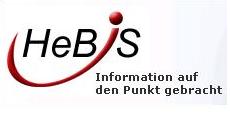 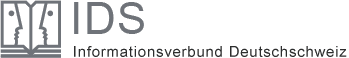 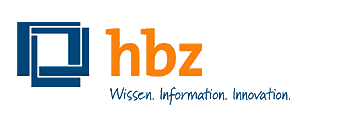 AG RDA Schulungsunterlagen – Modul 2: Basiswissen Katalogisierung: IMD-Typen | Stand: 06.05.2015 | CC BY-NC-SA
Modul 2
B3Kat: 10.09.2015
Inhaltstyp / Medientyp / Datenträgertyp IMD-TypenAufgaben und Lösungen
AG RDA Schulungsunterlagen – Modul 2: Basiswissen Katalogisierung: IMD-Typen | Stand: 06.05.2015 | CC BY-NC-SA
Bsp. 3.01: Vor der Zeit / Christoph Hein
Titelseite:
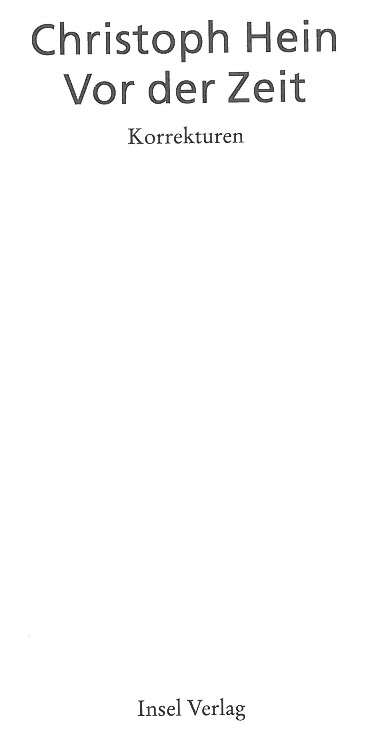 Einbändige Monografie

in gedruckter Form 
nur Text 
ohne Abbildungen
Zusätzliche Informationen: 186 Seiten, Christoph Hein wurde 1944 geboren, 
die Sprache des Textes ist Deutsch
Auf der Rückseite der Titelseite:
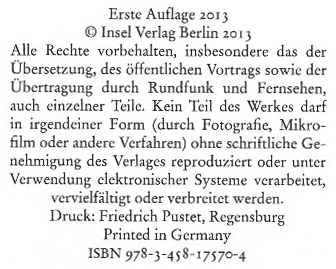 AG RDA Schulungsunterlagen – Modul 2: Basiswissen Katalogisierung: IMD-Typen | Stand: 06.05.2015 | CC BY-NC-SA
Bsp. 3.01: Vor der Zeit / Christoph Hein
Titelseite:
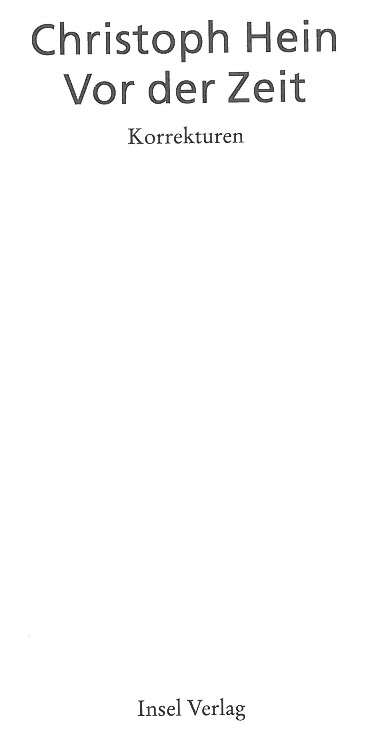 Einbändige Monografie

in gedruckter Form 
nur Text 
ohne Abbildungen
Zusätzliche Informationen: 186 Seiten, Christoph Hein wurde 1944 geboren, 
die Sprache des Textes ist Deutsch
* Kursiver, ausgegrauter Text gibt an, wofür der Code steht
Auf der Rückseite der Titelseite:
$b txt   Text
$b n      ohne Hilfsmittel zu benutzen
$b nc    Band
AG RDA Schulungsunterlagen – Modul 2: Basiswissen Katalogisierung: IMD-Typen | Stand: 06.05.2015 | CC BY-NC-SA
Bsp. Modul 3.04: Analyse und Elizitierung … / Christine Berg
Titelseite PDF:
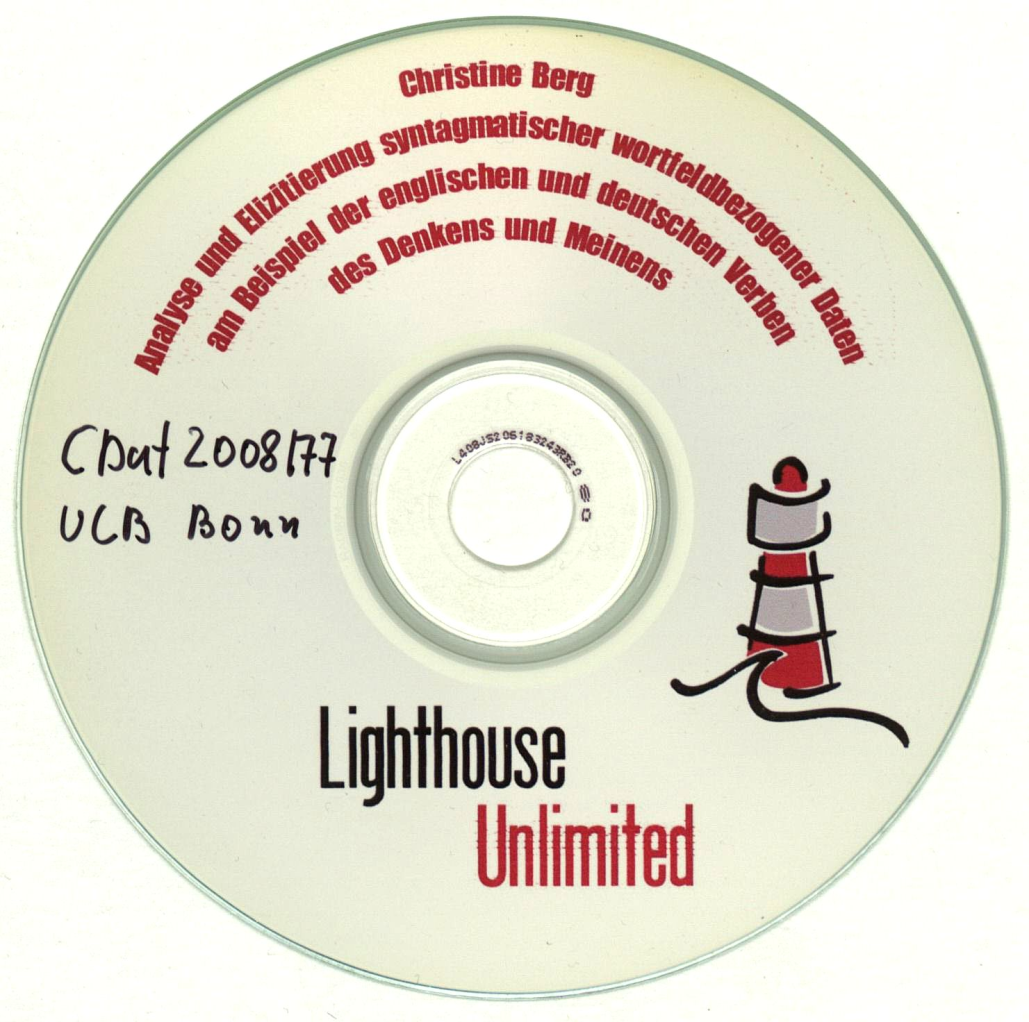 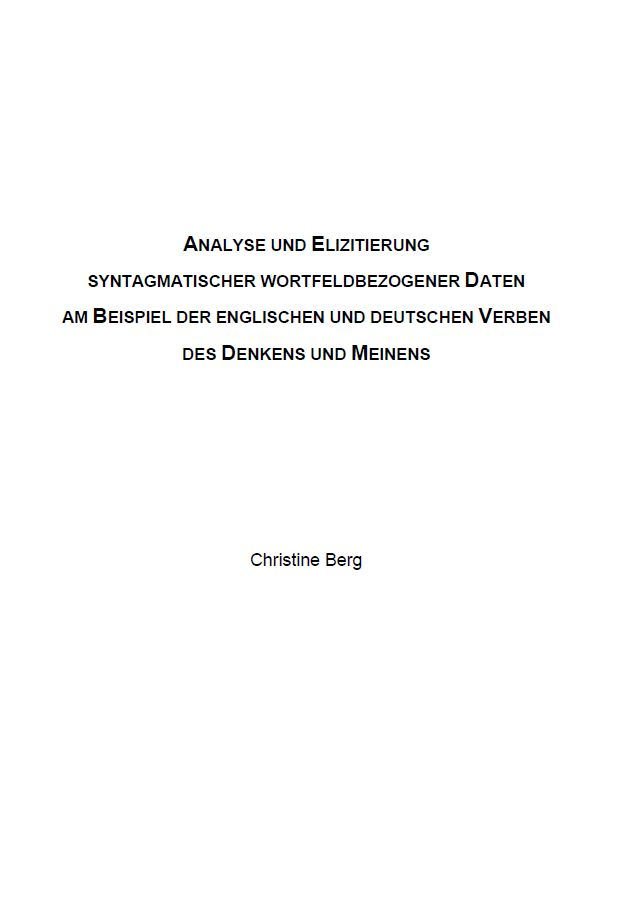 Zusätzliche Informationen: PDF-Datei 70 Seiten, Illustrationen (Graphen), 
Diplomarbeit 		    Universität Heidelberg 2004
AG RDA Schulungsunterlagen – Modul 2: Basiswissen Katalogisierung: IMD-Typen | Stand: 06.05.2015 | CC BY-NC-SA
Bsp. Modul 3.04: Analyse und Elizitierung … / Christine Berg
* Kursiver, ausgegrauter Text gibt an, wofür der Code steht
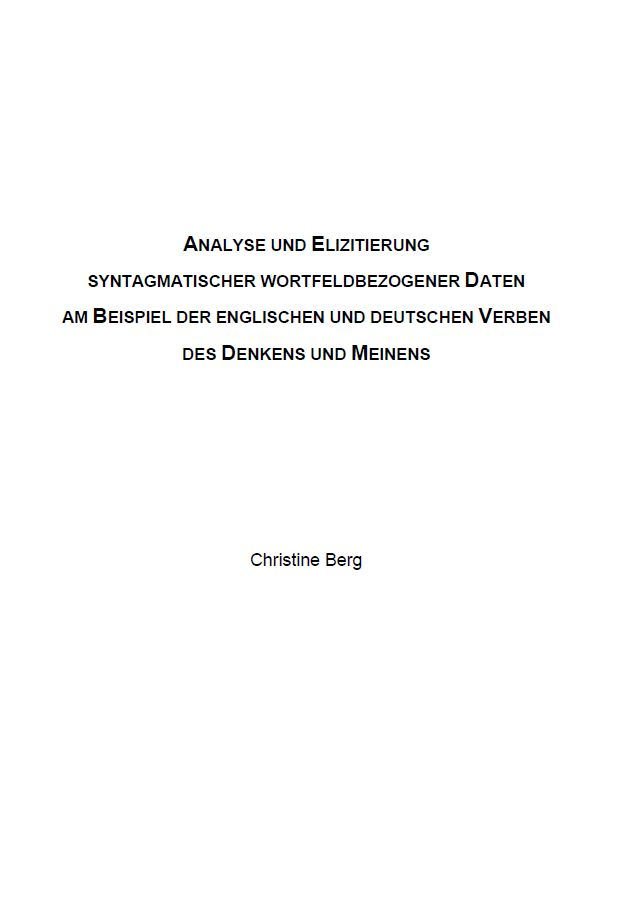 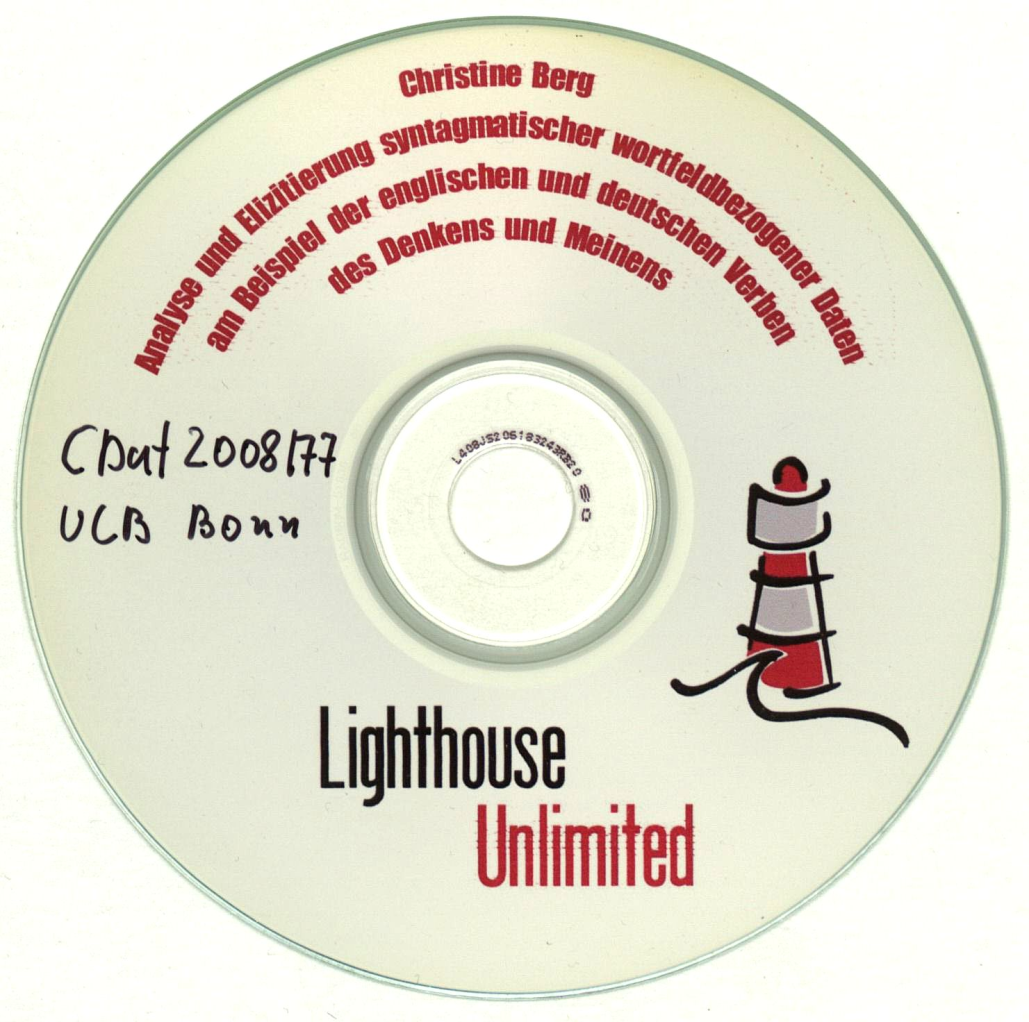 $b txt   Text
$b c     Computermedien
$b cd   Computerdisk
AG RDA Schulungsunterlagen – Modul 2: Basiswissen Katalogisierung: IMD-Typen | Stand: 06.05.2015 | CC BY-NC-SA
Bsp. Modul 5A.01.15:                                 Harry Potter und der Halbblutprinz / Joanne K. Rowling ; gelesen von Rufus Beck
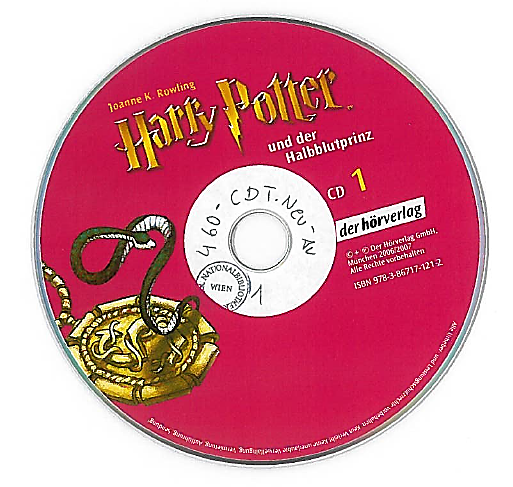 Weitere bibliografische Informationen: 
22 CDs in Box mit Begleitheft (4 ungezählte Seiten)

Joanne K. Rowling: geb. 1965Rufus Beck: geb. 1957

Originaltitel: Harry Potter and the half-blood prince
AG RDA Schulungsunterlagen – Modul 2: Basiswissen Katalogisierung: IMD-Typen | Stand: 06.05.2015 | CC BY-NC-SA
* Kursiver, ausgegrauter Text gibt an, wofür der Code steht
Bsp. Modul 5A.01.15:                                 Harry Potter und der Halbblutprinz / Joanne K. Rowling ; gelesen von Rufus Beck
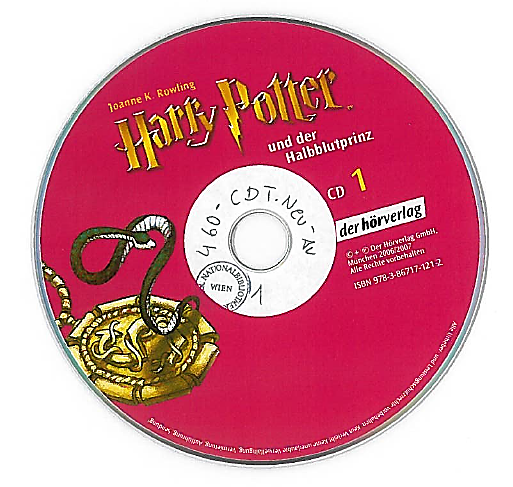 Weitere bibliografische Informationen: 
22 CDs in Box mit Begleitheft (4 ungezählte Seiten)

Joanne K. Rowling: geb. 1965Rufus Beck: geb. 1957

Originaltitel: Harry Potter and the half-blood prince
$b spw  gesprochenes Wort
$b s       audio
$b sd     Audiodisk
AG RDA Schulungsunterlagen – Modul 2: Basiswissen Katalogisierung: IMD-Typen | Stand: 06.05.2015 | CC BY-NC-SA
Bsp. Modul 3.12: Jahresbericht, online
Ansicht im PDF-Dokument
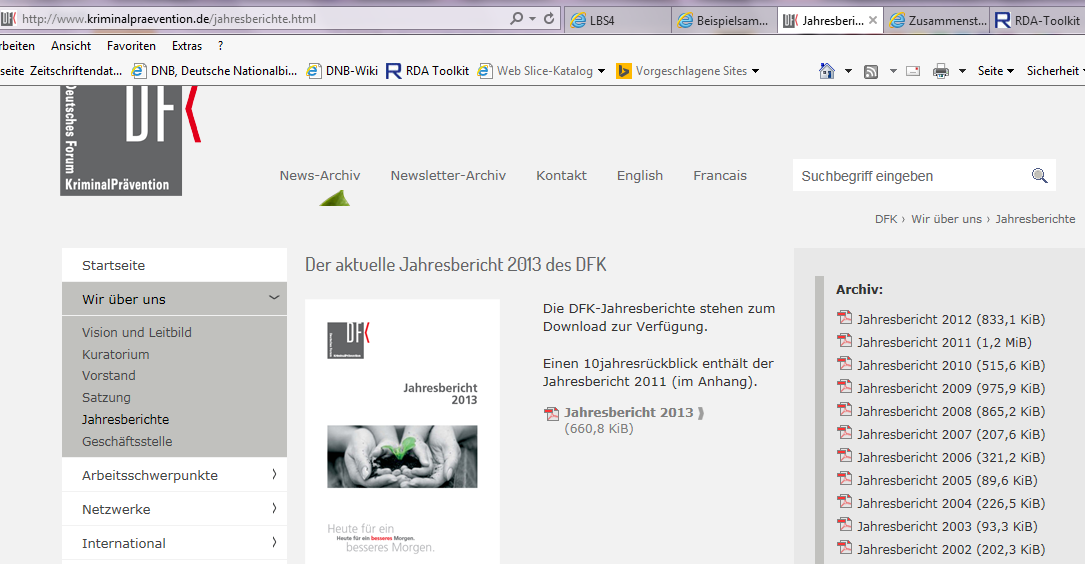 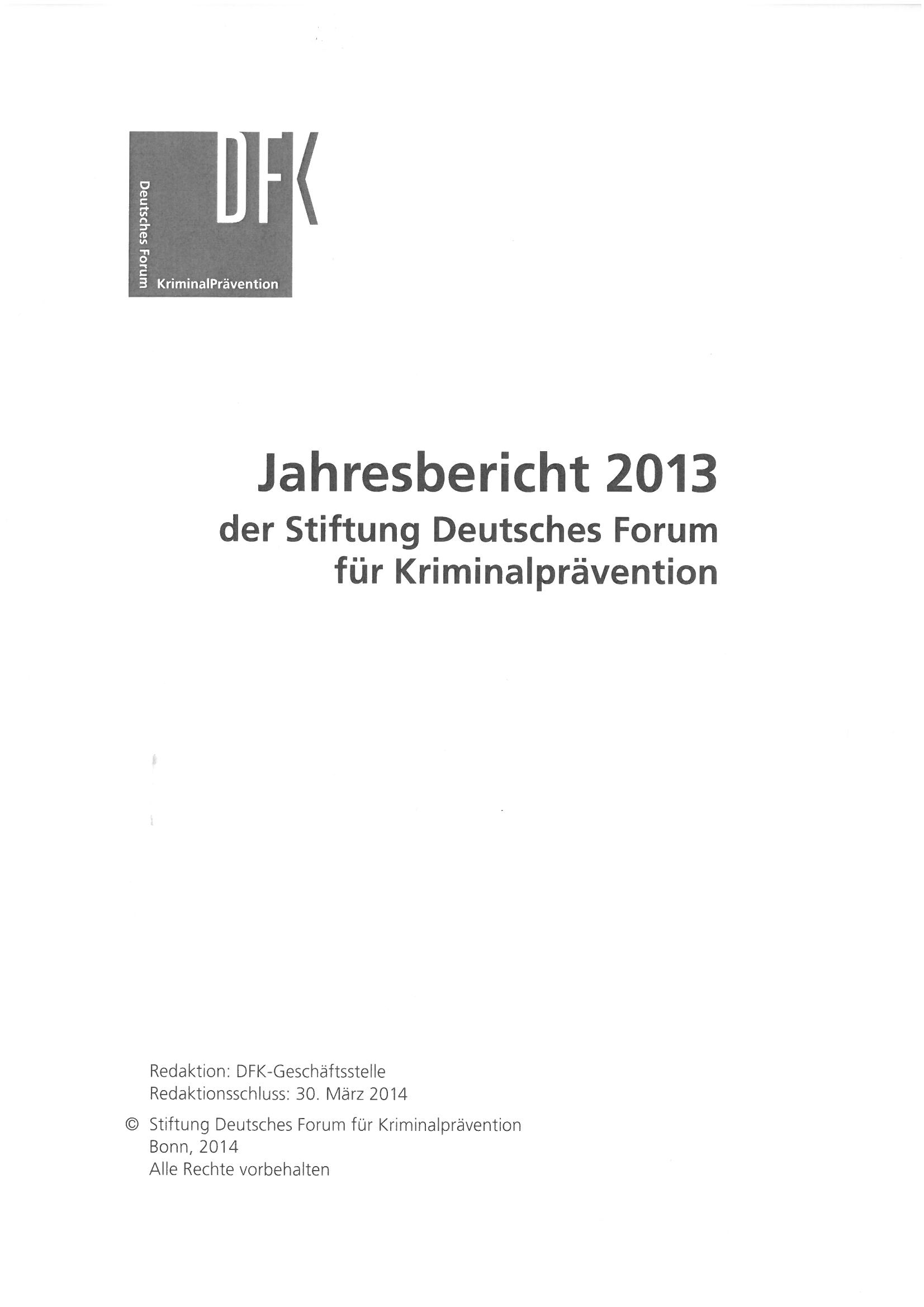 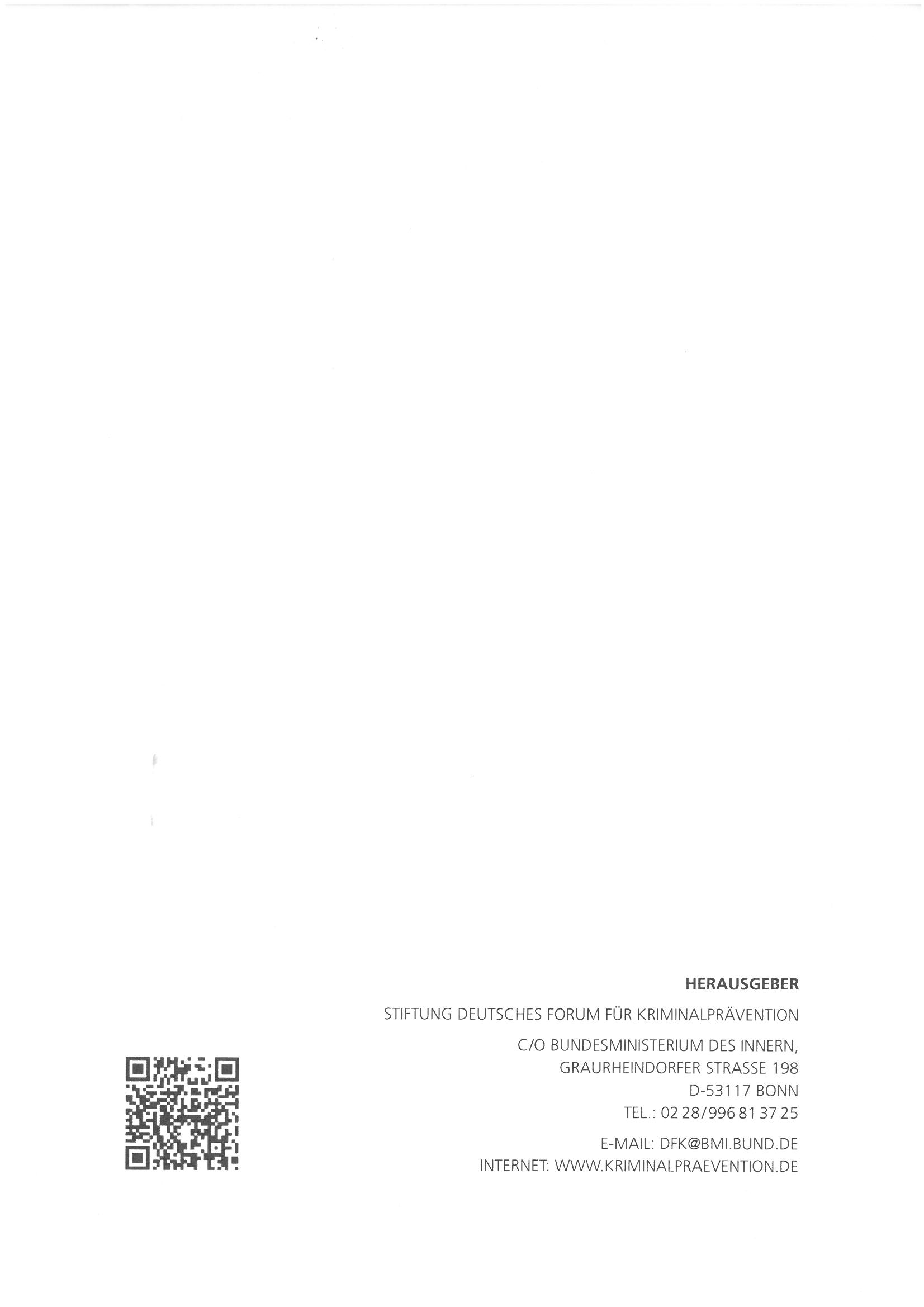 AG RDA Schulungsunterlagen – Modul 2: Basiswissen Katalogisierung: IMD-Typen | Stand: 06.05.2015 | CC BY-NC-SA
Bsp. Modul 3.12: Jahresbericht, online
* Kursiver, ausgegrauter Text gibt an, wofür der Code steht
Ansicht im PDF-Dokument
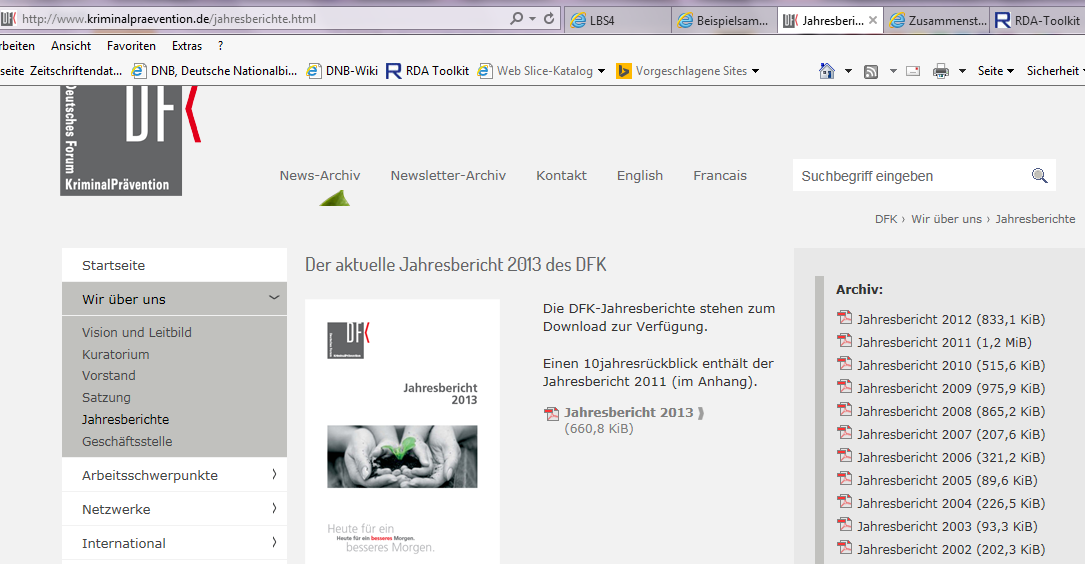 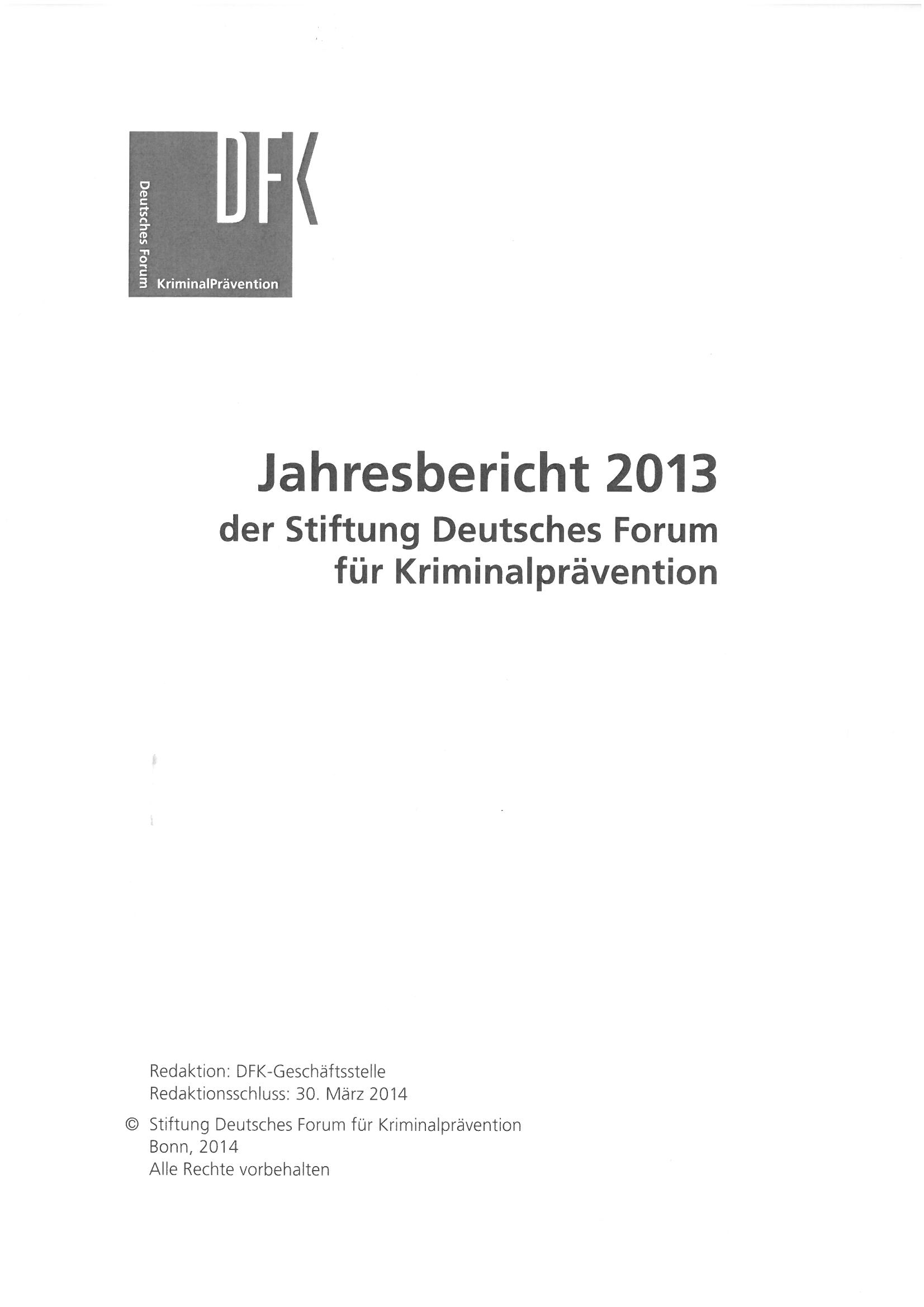 $b txt   Text
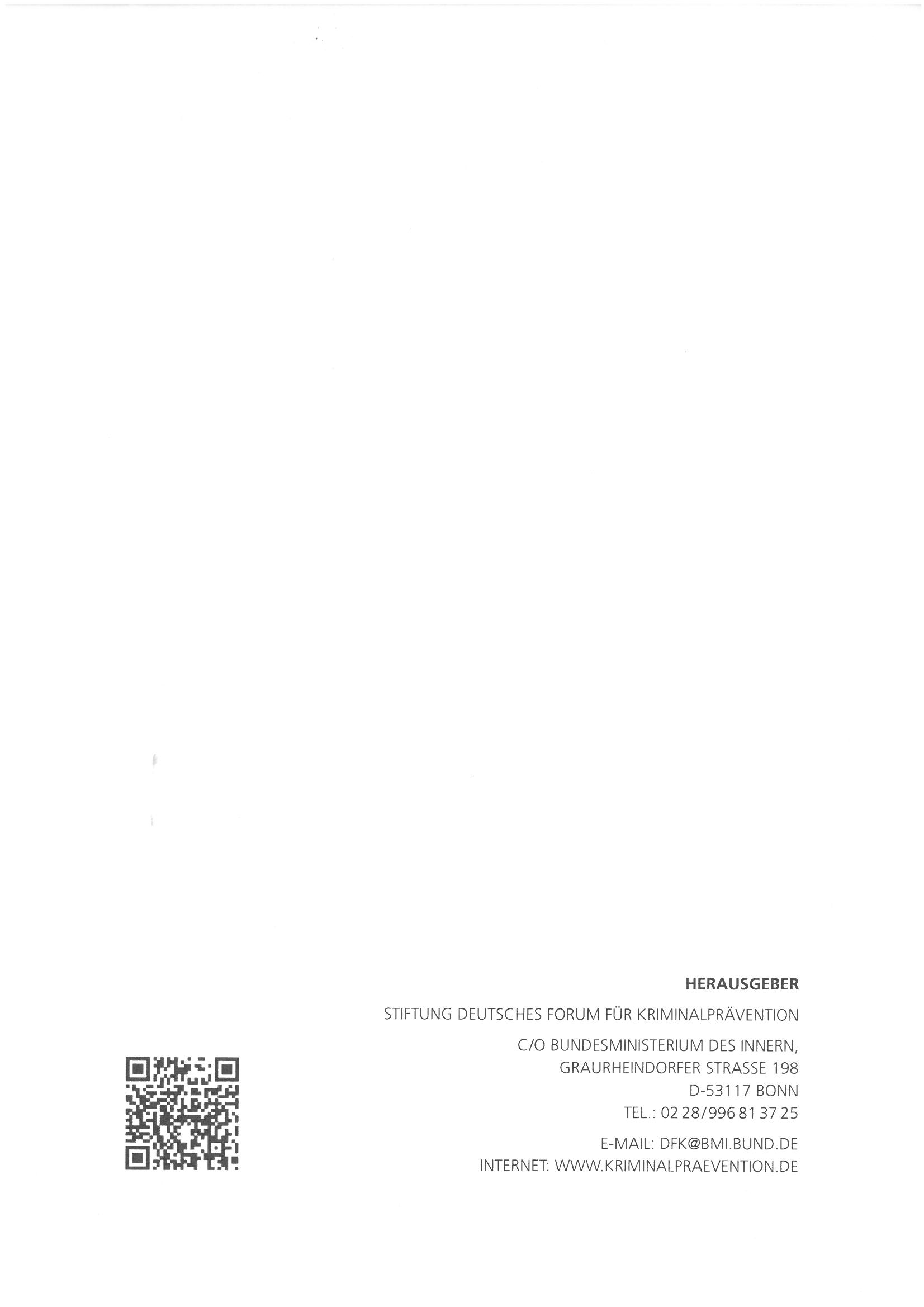 $b c     Computermedien
$b cr   Online-Ressource
AG RDA Schulungsunterlagen – Modul 2: Basiswissen Katalogisierung: IMD-Typen | Stand: 06.05.2015 | CC BY-NC-SA
Bsp. Modul 3.14: fortlaufende Ressource auf Datenträger (CD-ROM)
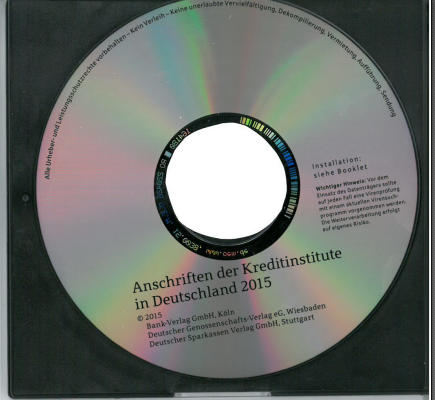 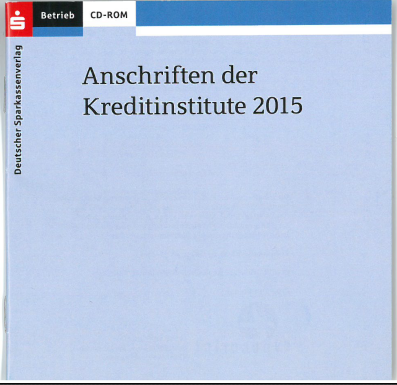 AG RDA Schulungsunterlagen – Modul 2: Basiswissen Katalogisierung: IMD-Typen | Stand: 06.05.2015 | CC BY-NC-SA
Bsp. Modul 3.14: fortlaufende Ressource auf Datenträger (CD-ROM)
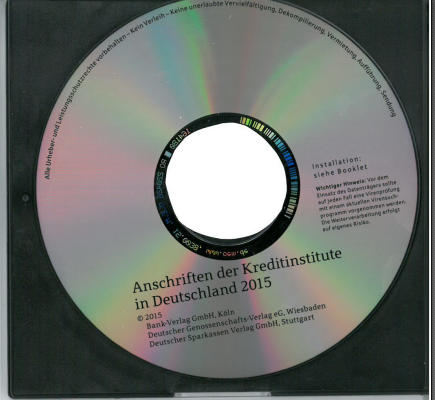 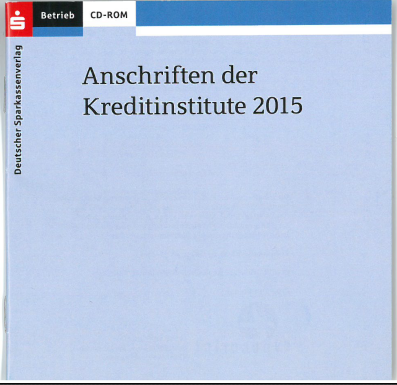 $b txt   Text
$b c      Computermedien
$b cd    Computerdisk
* Kursiver, ausgegrauter Text gibt an, wofür der Code steht
AG RDA Schulungsunterlagen – Modul 2: Basiswissen Katalogisierung: IMD-Typen | Stand: 06.05.2015 | CC BY-NC-SA
Bsp. Modul 3.03: TaTa Dada / Marius Hentea
Titelseite:
Auf der Rückseite der Titelseite:
Aus dem Klappentext:
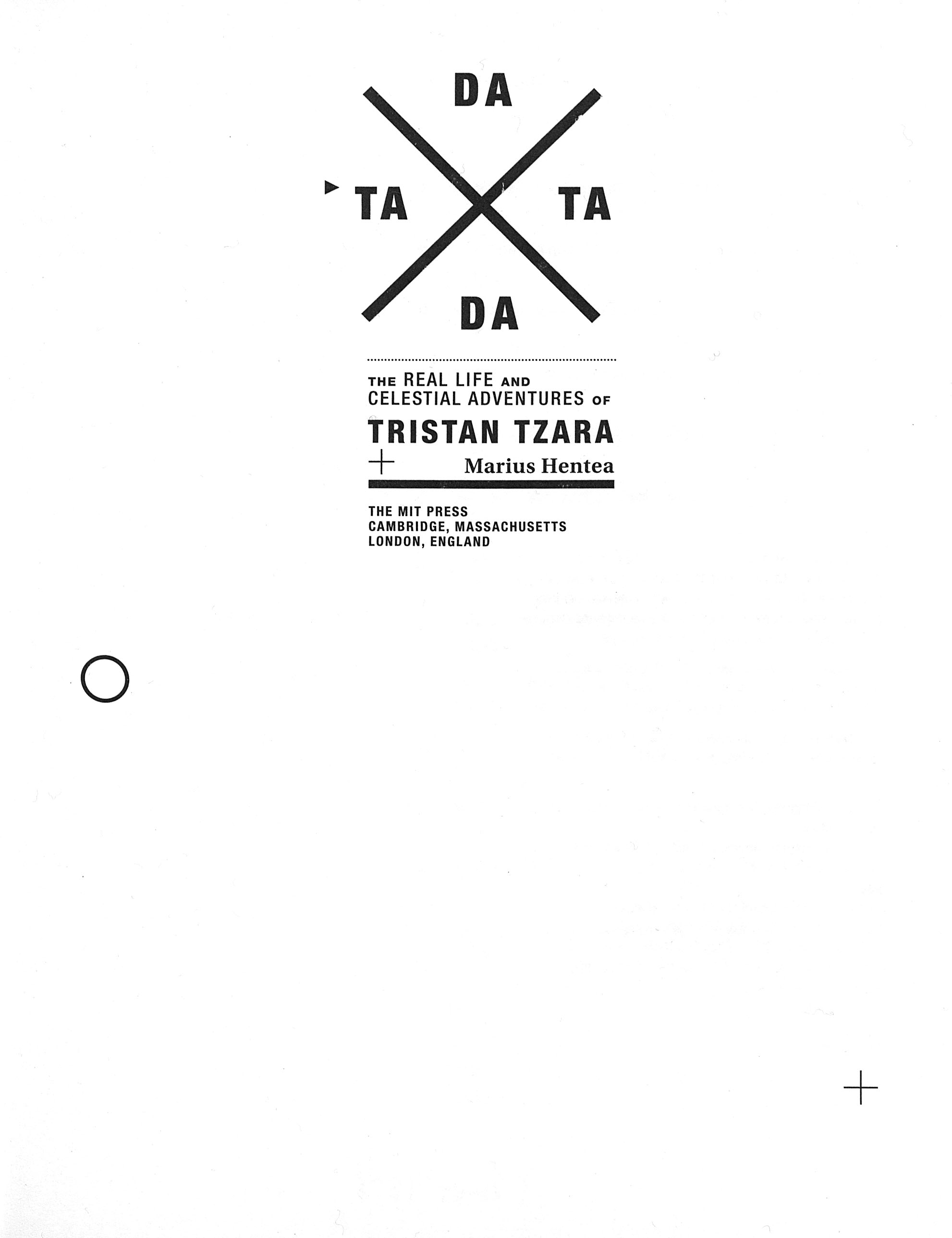 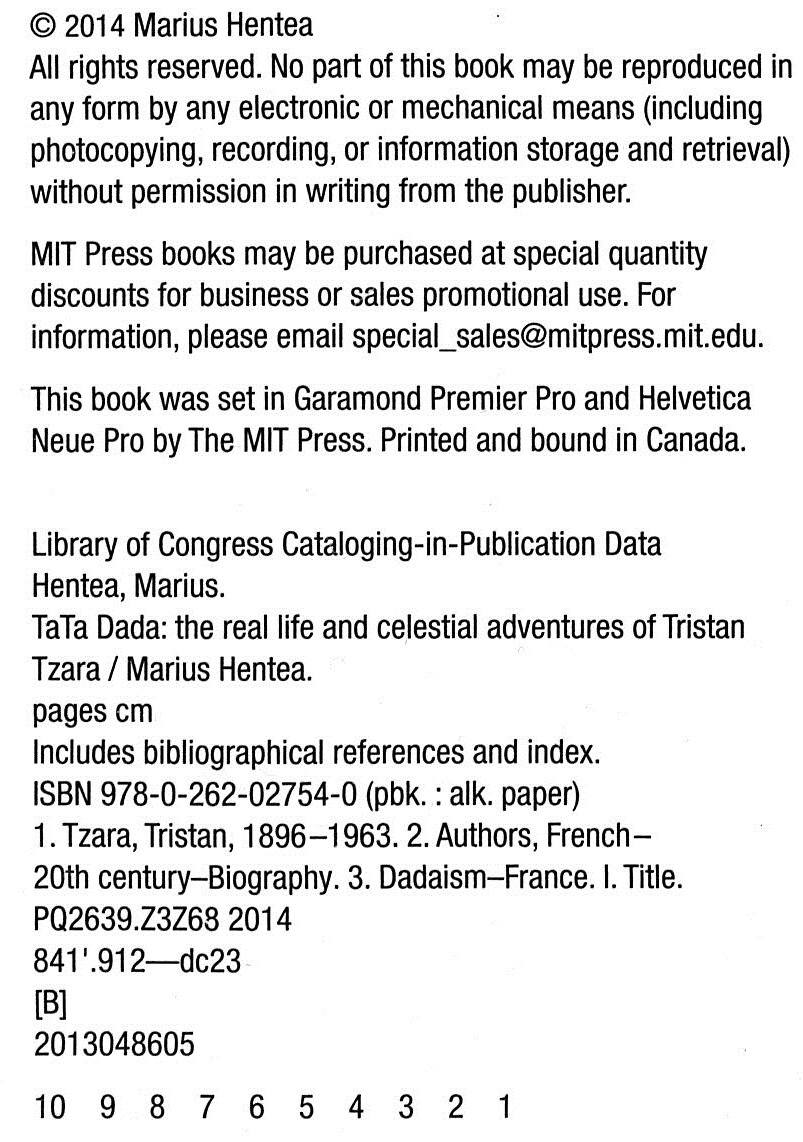 … With TaTa Dada, Marius Hentea offers the first English-language biography of this influential artist, poet, and activist…
Zusätzliche Informationen: viii, 356 Seiten, viele Abbildungen und Reproduktionen von Fotografien in Graustufen, Lebensdaten von Marius Hentea: 1978-.
AG RDA Schulungsunterlagen – Modul 2: Basiswissen Katalogisierung: IMD-Typen | Stand: 06.05.2015 | CC BY-NC-SA
Bsp. Modul 3.03: TaTa Dada / Marius Hentea
Titelseite:
Auf der Rückseite der Titelseite:
Aus dem Klappentext:
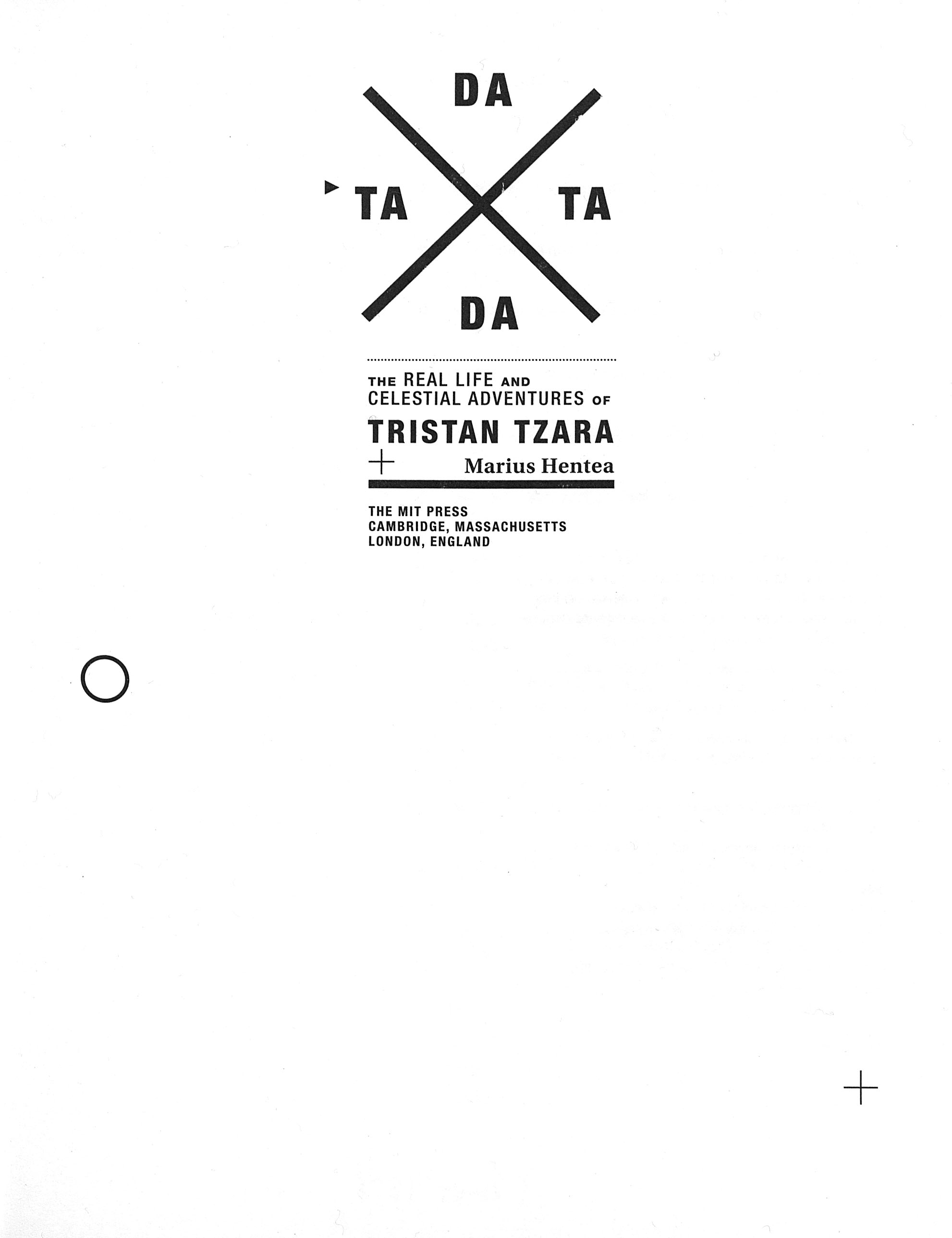 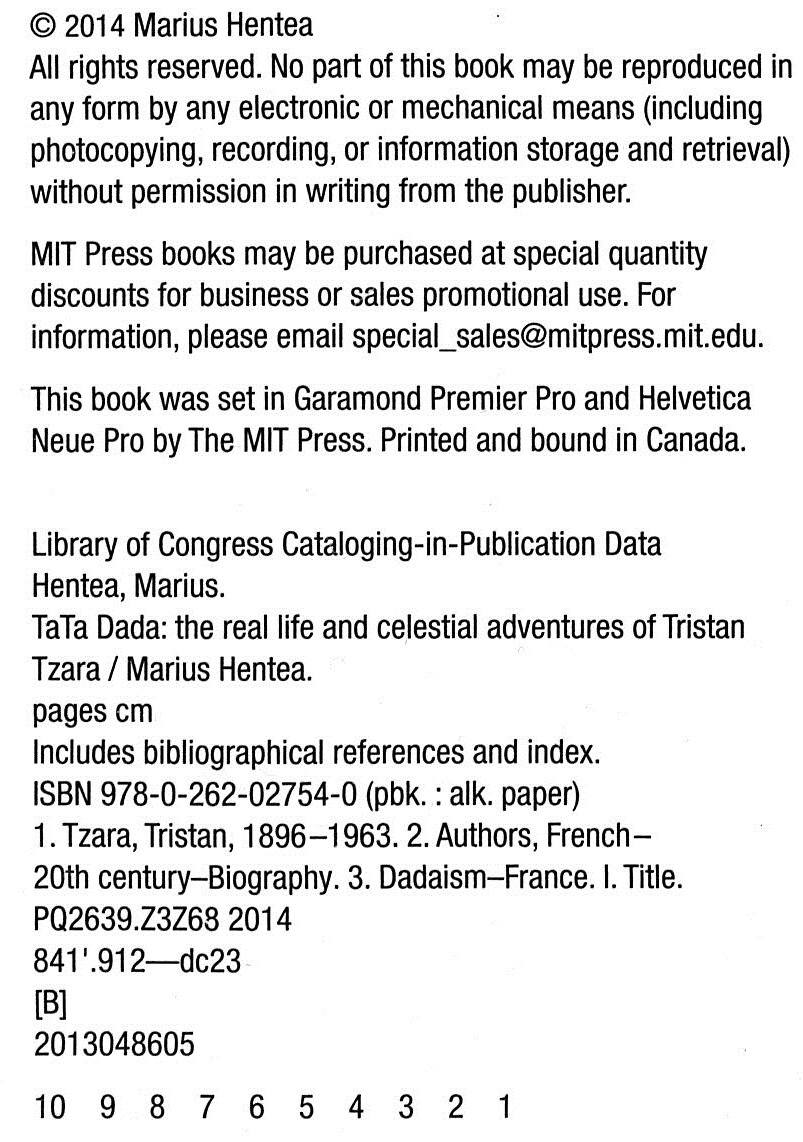 … With TaTa Dada, Marius Hentea offers the first English-language biography of this influential artist, poet, and activist…
$b txt   Text
$b sti    unbewegtes Bild
$b n      ohne Hilfsmittel zu benutzen
$b nc    Band
* Kursiver, ausgegrauter Text gibt an, wofür der Code steht
AG RDA Schulungsunterlagen – Modul 2: Basiswissen Katalogisierung: IMD-Typen | Stand: 06.05.2015 | CC BY-NC-SA
Bsp. Modul 3.13: Die Kartenbox der Elemente / Theodore W. Gray
Titelkarte Rückseite:
Titelkarte Vorderseite:
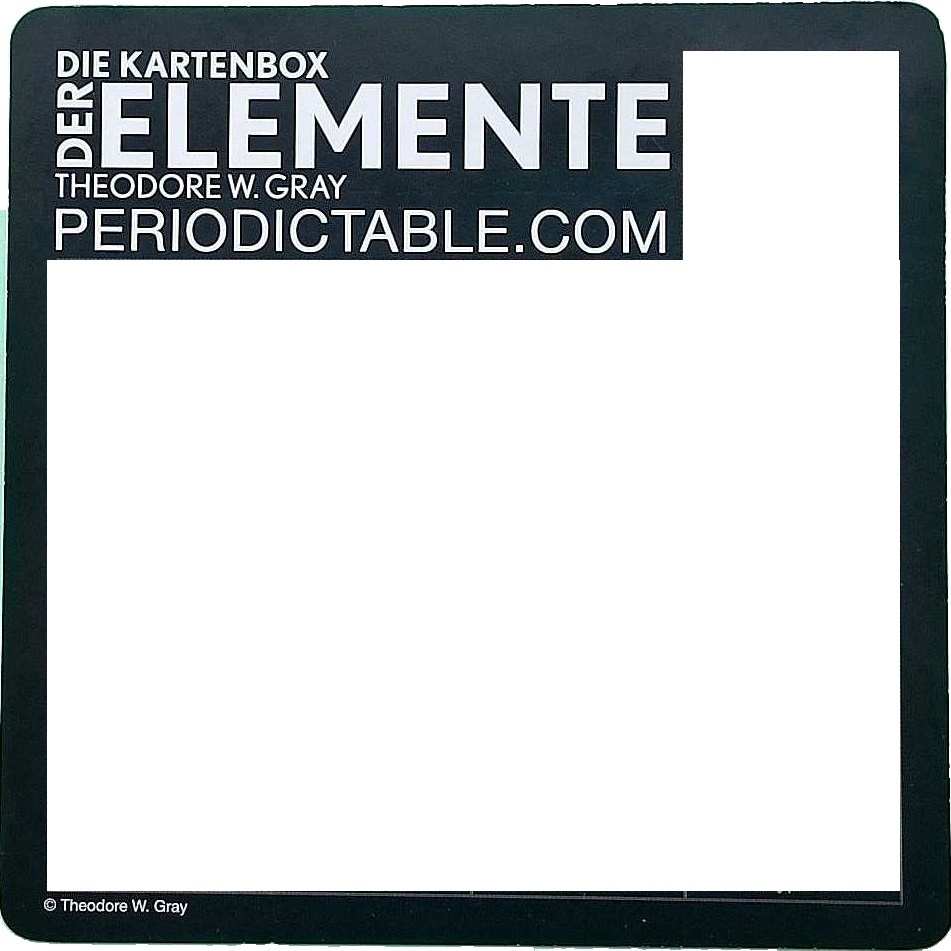 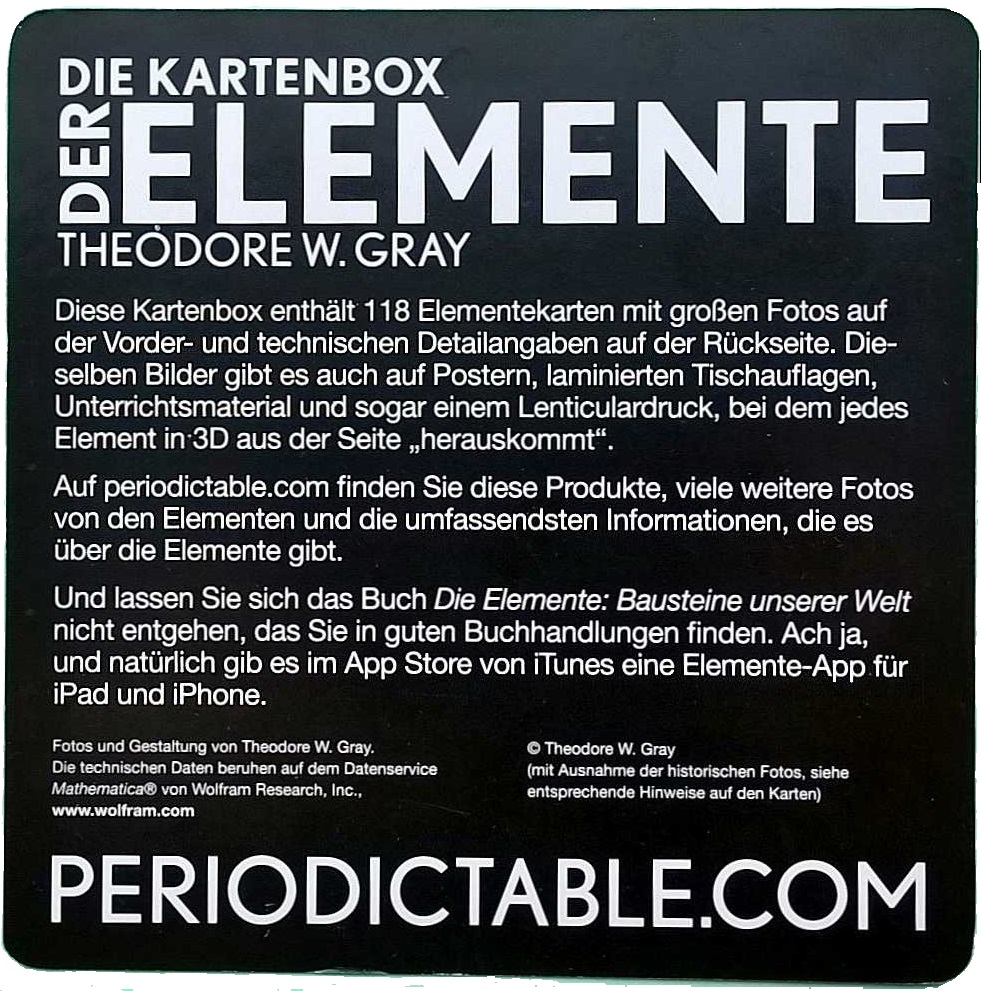 Zusätzliche Informationen: Pappbox  mit 126 Lernkarten, Theodore Gray: Naturwissenschaftlicher, Mathematiker, Fotograf, Mitbegründer des Software-Unternehmens "Wolfram Research"
AG RDA Schulungsunterlagen – Modul 2: Basiswissen Katalogisierung: IMD-Typen | Stand: 06.05.2015 | CC BY-NC-SA
Bsp. Modul 3.13: Die Kartenbox der Elemente / Theodore W. Gray
* Kursiver, ausgegrauter Text gibt an, wofür der Code steht
Titelkarte Rückseite:
Titelkarte Vorderseite:
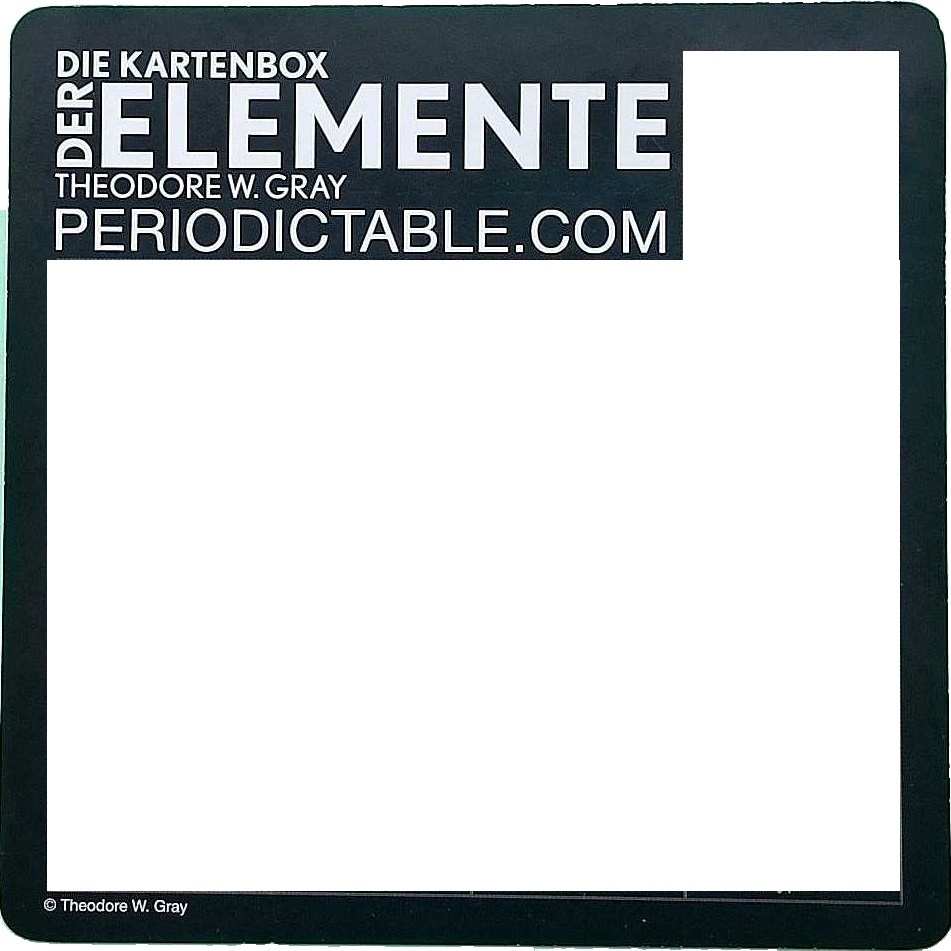 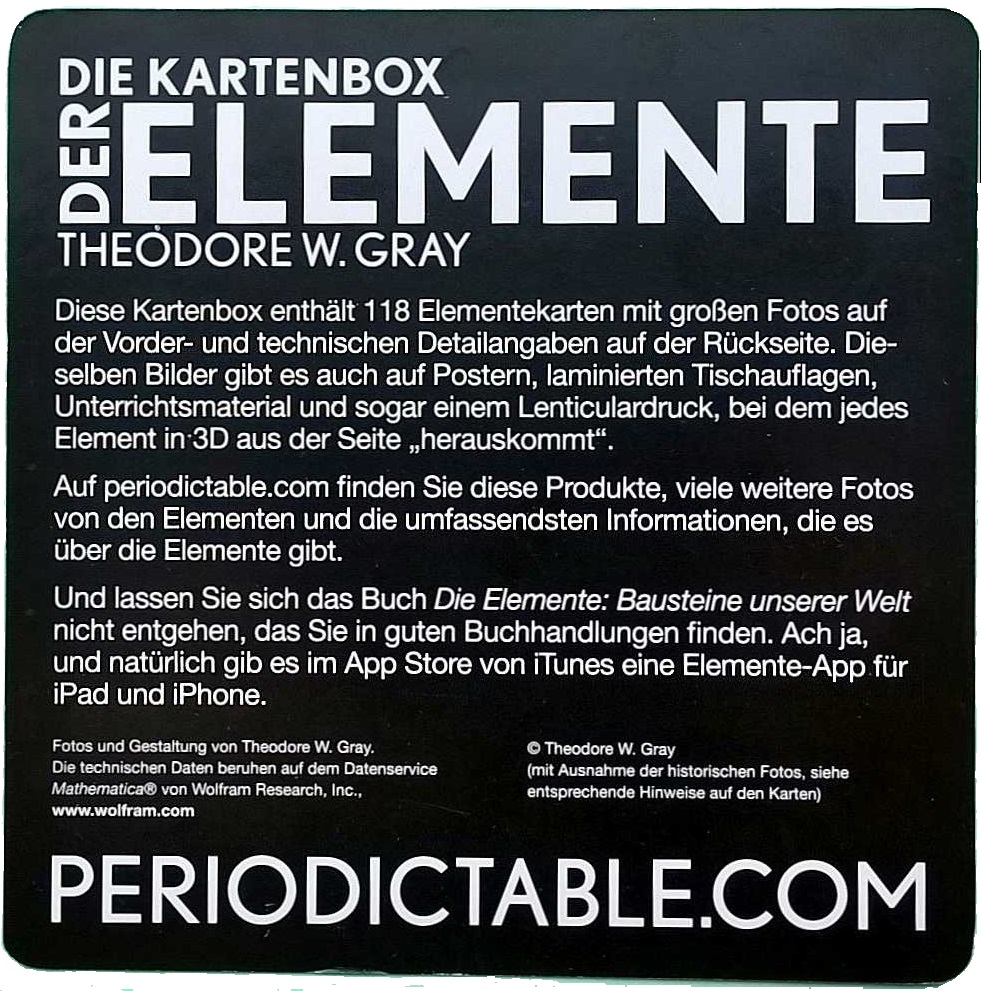 * Kursiver, ausgegrauter Text gibt an, welcher Terminus generiert wird
$b txt   Text
$b sti    unbewegtes Bild
$b n   ohne Hilfsmittel zu benutzen
$b no   Karte
AG RDA Schulungsunterlagen – Modul 2: Basiswissen Katalogisierung: IMD-Typen | Stand: 06.05.2015 | CC BY-NC-SA
Bsp. Modul 5A.01.01:Handbuch Reformpädagogik …
Titelseite
Weitere bibliografische Informationen: 

Wolfgang Keim: geb. 1940

Teil 1: 620 Seiten, Teil 2: Seite 630-1256, 1 gefaltetes Blatt mit Karte

Auswahlbibliographie nach jedem Teilabschnitt
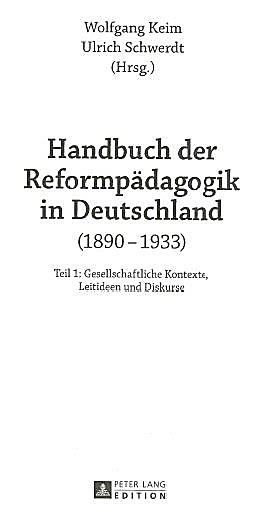 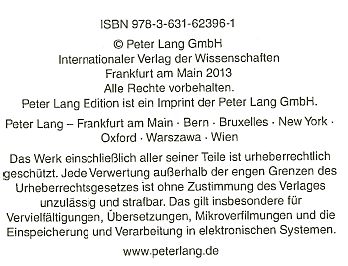 AG RDA Schulungsunterlagen – Modul 2: Basiswissen Katalogisierung: IMD-Typen | Stand: 06.05.2015 | CC BY-NC-SA
Bsp. Modul 5A.01.01:Handbuch Reformpädagogik …
Teil 1: 620 Seiten, Teil 2: Seite 630-1256, 1 gefaltetes Blatt mit Karte
* Kursiver, ausgegrauter Text gibt an, wofür der Code steht
$b txt   Text
$b n      ohne Hilfsmittel zu benutzen
$b nc    Band
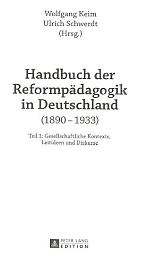 $b txt   Text
$b n  ohne Hilfsmittel zu benutzen
$b nc    Band
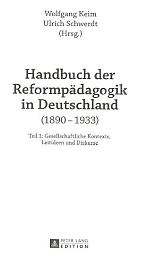 $b txt   Text
$b n ohne Hilfsmittel zu benutzen
$b nc    Band
AG RDA Schulungsunterlagen – Modul 2: Basiswissen Katalogisierung: IMD-Typen | Stand: 06.05.2015 | CC BY-NC-SA
Bsp. Modul 5A.01.14: Complete Afrikaans
Weitere bibliografische Informationen:

Auf dem gemeinsamen Behältnis der beiden CDs:
These CDs provide audio support to the accompanying book, Complete Afrikaans

2 x 70-minute audio CDs

Auf der Rückseite des Buchs:
This edition published 2010Erscheinungsort: London
 
Auf dem Umschlag des Buchs:
From beginner to level 4
Also available as a book/CD pack with audio support

Buch: 
ISBN 978-1-444-10586-5
XXII, 345 Seiten
Illustrationen vorhanden

CDs:ISBN 978-1-444-10588-9

McDermott, Lydiakeine Lebensdaten vorhanden
Titelseite (Buch):
2 CDs:
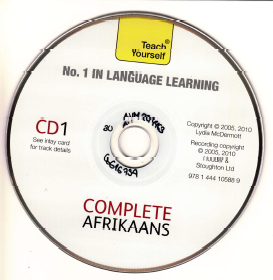 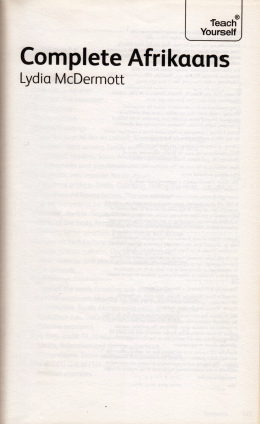 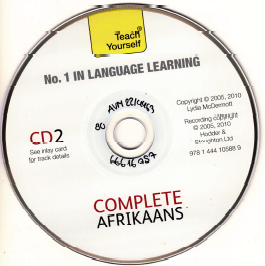 AG RDA Schulungsunterlagen – Modul 2: Basiswissen Katalogisierung: IMD-Typen | Stand: 06.05.2015 | CC BY-NC-SA
Bsp. Modul 5A.01.14: Complete Afrikaans
$b txt    Text
$b spw  gesprochenes Wort
$b n      ohne Hilfsmittel zu benutzen
$b s      audio
$b nc    Band
$b sd    Audiodisk
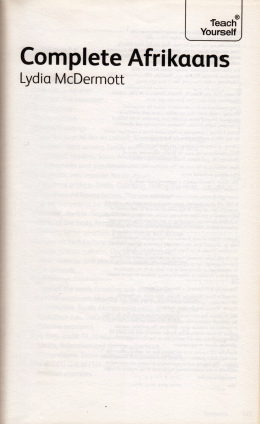 $b txt   Text
$b n      ohne Hilfsmittel zu benutzen
$b nc    Band
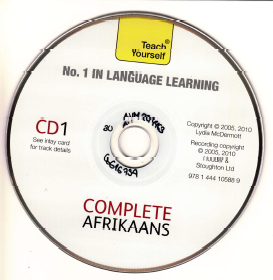 $b spw gesprochenes Wort
$b s      audio
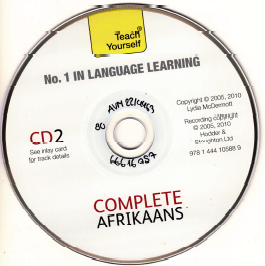 $b sd    Audiodisk
* Kursiver, ausgegrauter Text gibt an, wofür der Code steht
AG RDA Schulungsunterlagen – Modul 2: Basiswissen Katalogisierung: IMD-Typen | Stand: 06.05.2015 | CC BY-NC-SA